Látky a ich vlastnosti
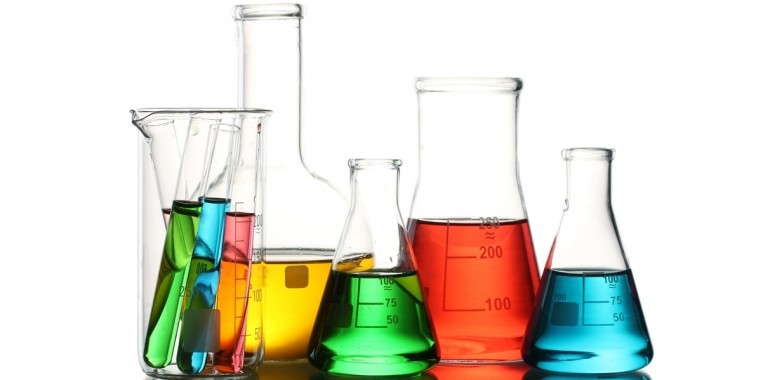 Skúmanie rozpustnosti chloridu sodného vo vode
Skúmame rozpustnosť chloridu sodného vo vode
Skúmame rozpustnosť chloridu sodného vo vode
Úloha: Zisti koľko najviac chloridu sodného sa rozpustí v 100 g vody pri bežnej teplote.
Pomôcky a chemikálie: kadička, laboratórne váhy, odmerný valec, dve hodinové sklíčka, sklená tyčinka, chlorid sodný, voda.
Postup: - na hodinové sklíčka navážime po 20 g chloridu sodného
		      - do kadičky nalejeme 100 ml vody ( odmerný valec, 100 ml 			predstavuje 100g)
		      - prvých 20g nasypeme do kadičky, miešame a pripravíme 	  		roztok A , pozorujeme
		       - do tohto roztoku POSTUPNE pridávame chlorid sodný z 			druhého sklíčka a miešame, pripravujeme roztok B 			pozorujeme
		       - ak začne zostávať na dne nádoby nerozpustený chlorid 			sodný, prestaneme pridávať a zvyšný chlorid sodný 			odvážime a zapíšeme
Pozorujeme a skúmame
↑Zapíš do zošita:↑
Skúmame rozpustnosť chloridu sodného vo vode
Výsledok:
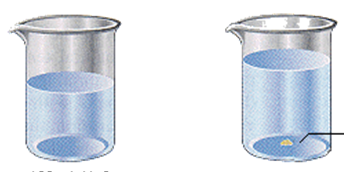 Nerozpustený zvyšok chloridu sodného
Roztok A
Roztok B
Rovnorodá zmes
Rôznorodá zmes
Nasýtený roztok je roztok, v ktorom sa už pri danej teplote nerozpustí ďalšie množstvo látky .
↑Zapíš do zošita:↑
Rozpustnosť
Je to vlastnosť chemických látok.
Udáva sa v tabuľkách.
Môže ju viac alebo menej ovplyvňovať teplota rozpúšťadla.
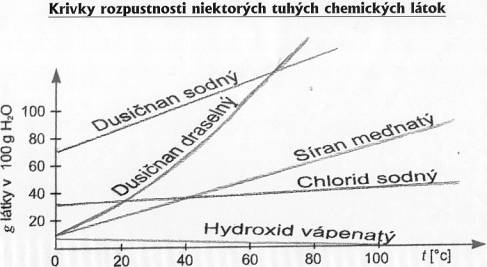 Ďakujem za pozornosť!
Zdroj obrázkov: internet